An INTRODUCTION to the
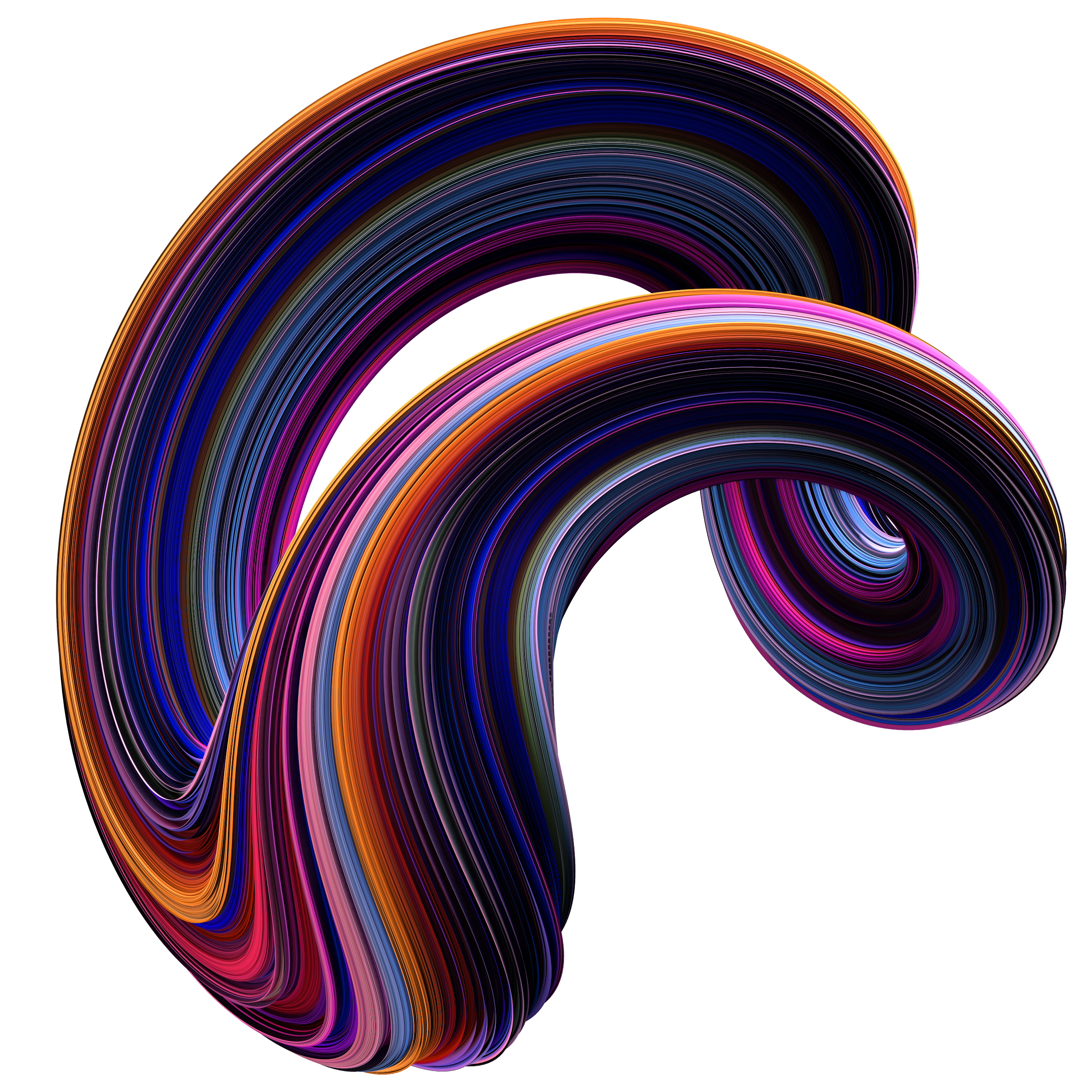 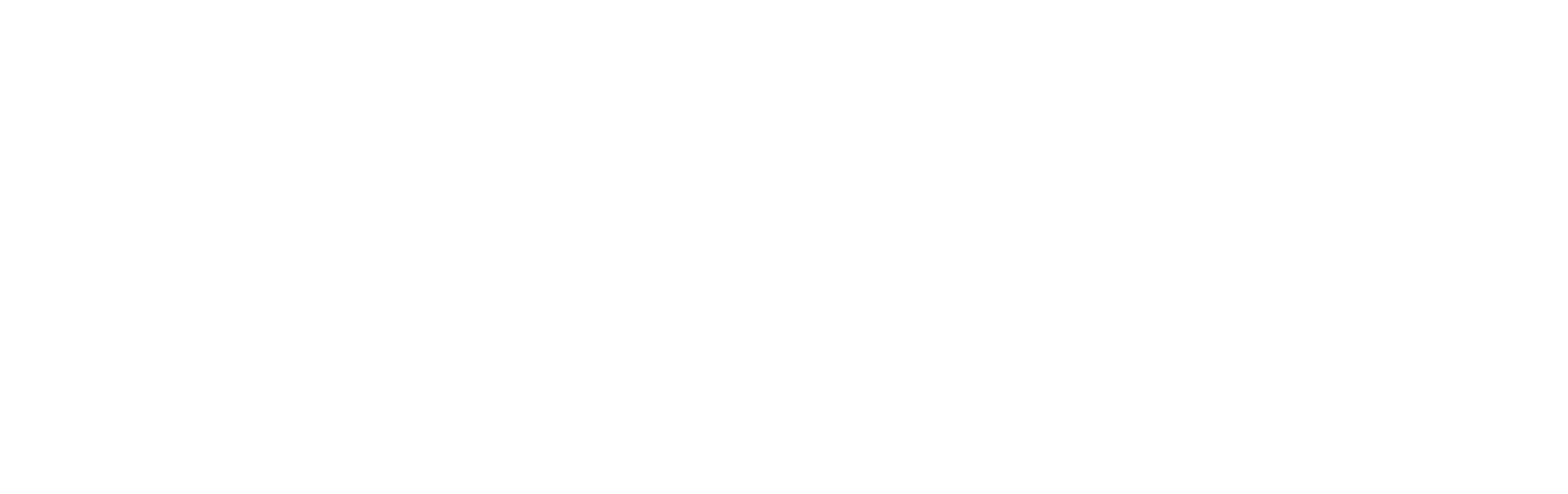 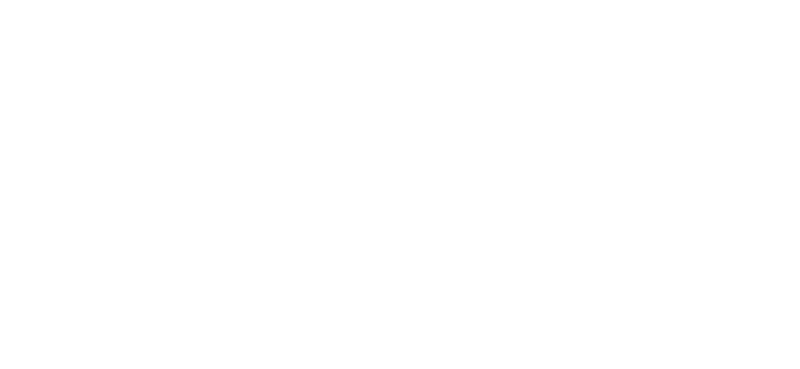 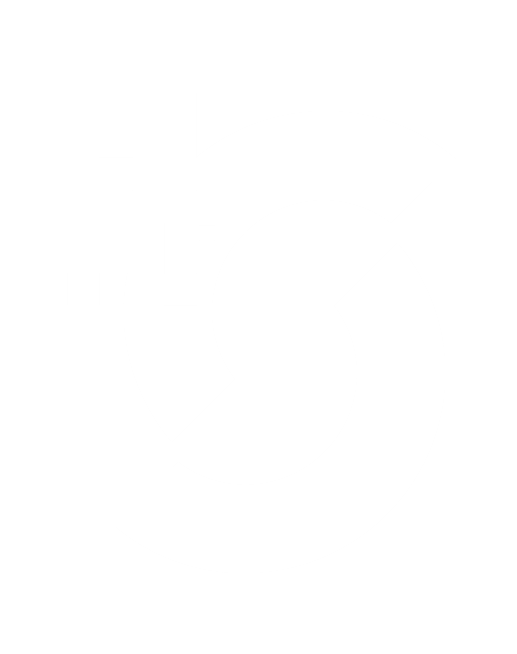 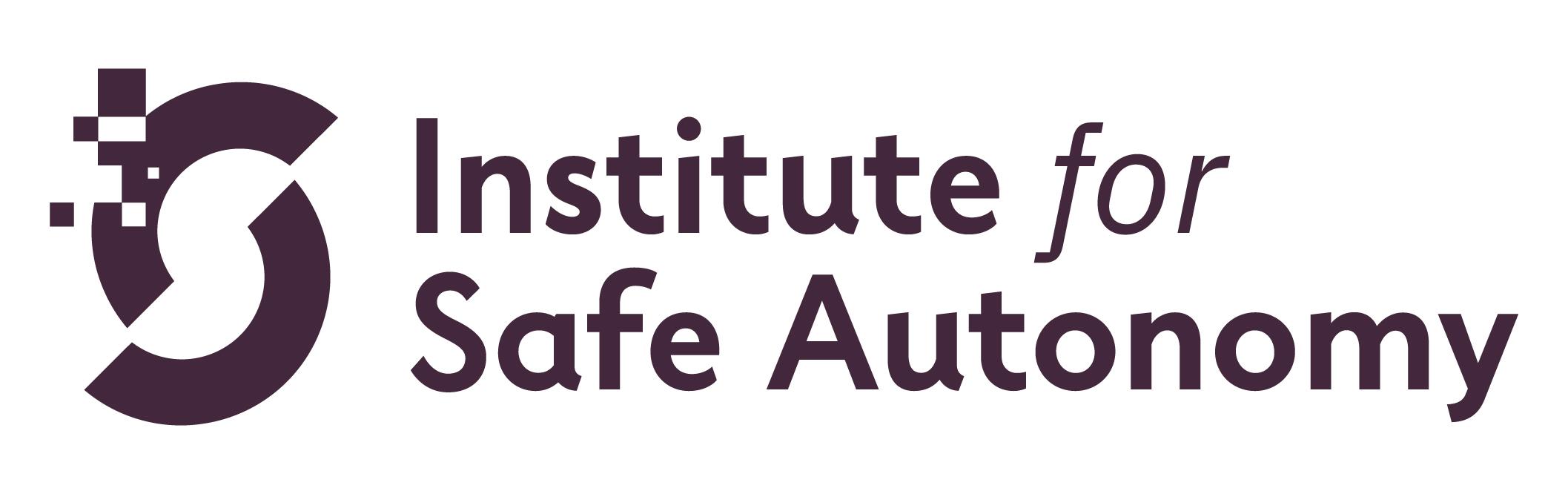 Introduction
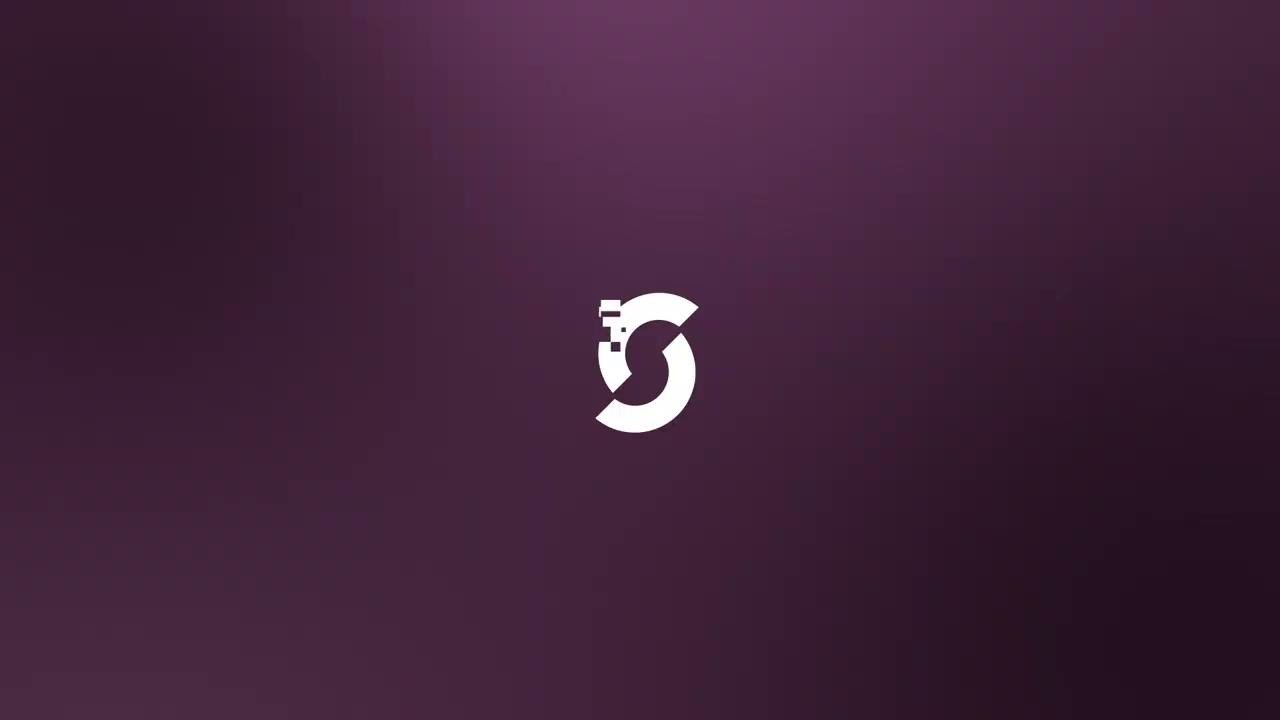 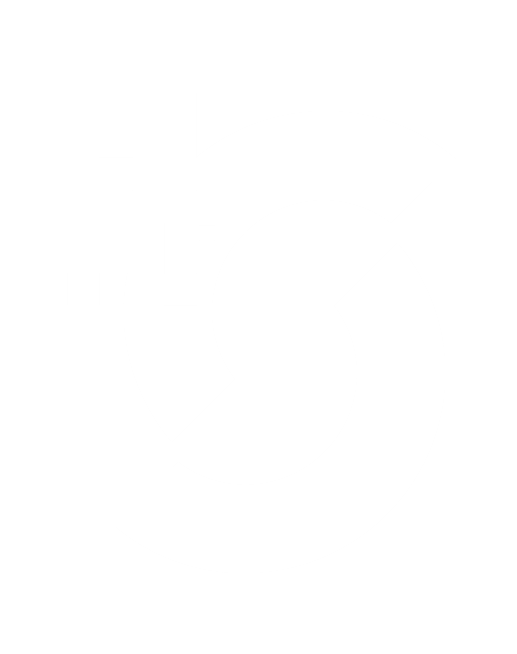 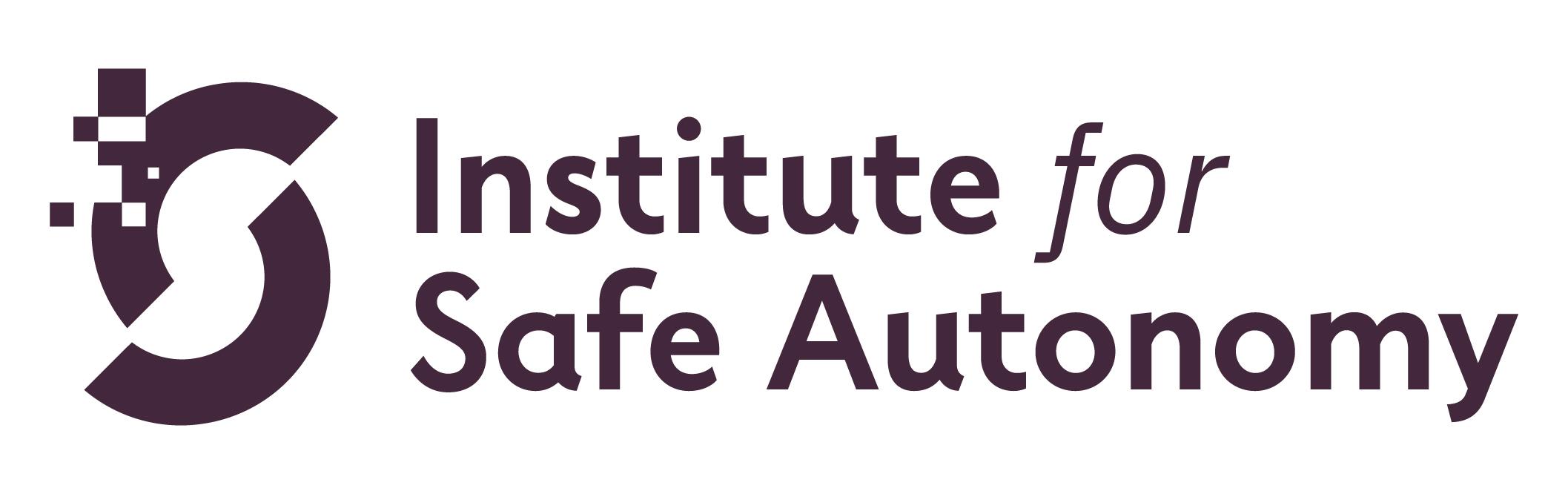 Mission & Vision
“Our mission is to ensure that robotic and connected autonomous systems, their software, and their communications are safe”
 - Professor Miles Elsden, Director of the Institute for Safe Autonomy.
LAND | SEA | AIR
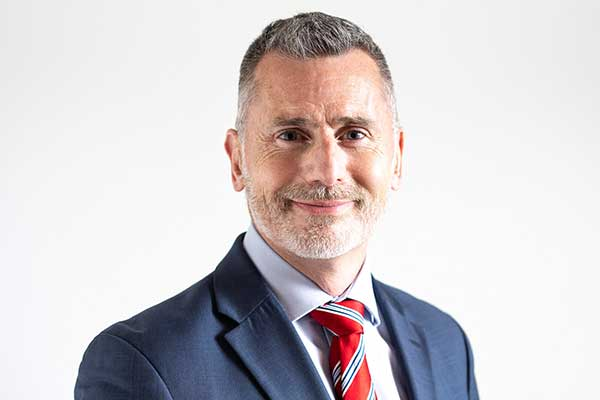 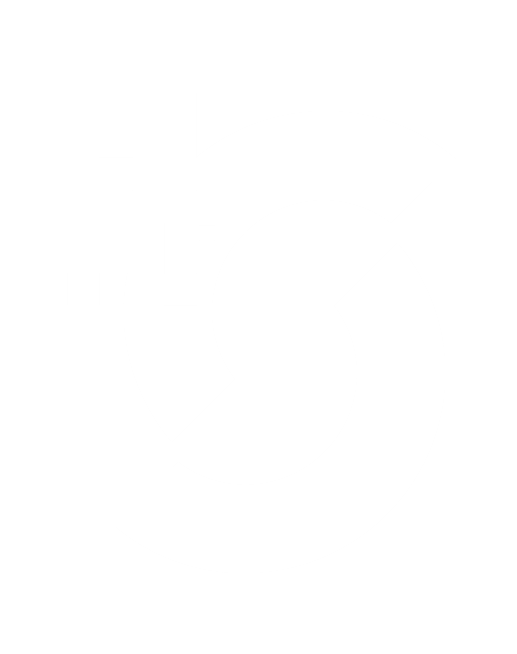 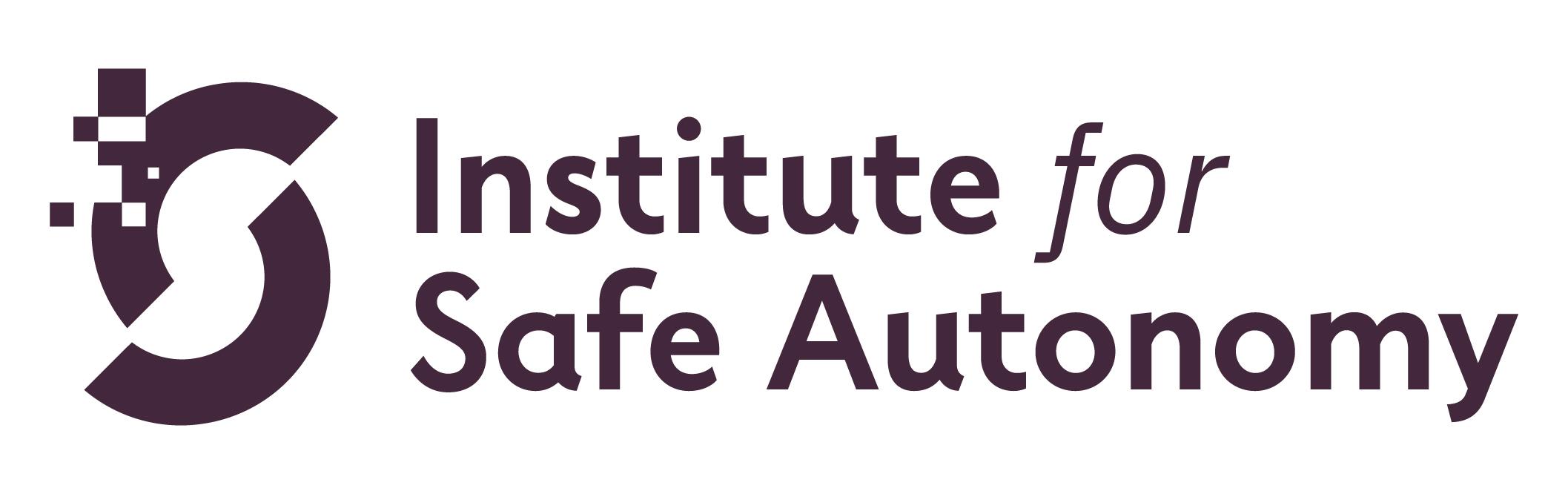 Key Facts & Figures
£15M purpose built ‘Living Lab’ with dedicated Solar Farm
£10.5M UK Research Partnership Investment Fund (RPIF) investment
>£50M programme in total
Circa 3,000 m2 over 3 floors
Construction completed Summer 2022
Space for over 100 researchers
Researchers from physics, engineering, computer science, business and management, law and philosophy
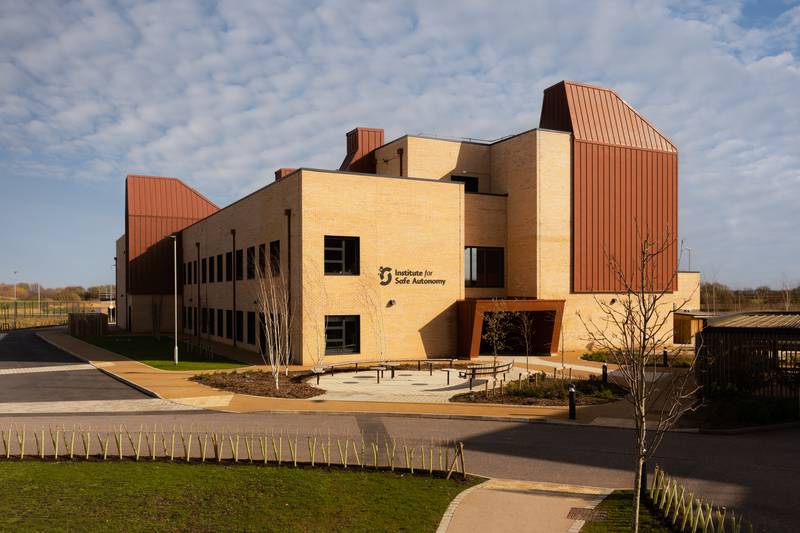 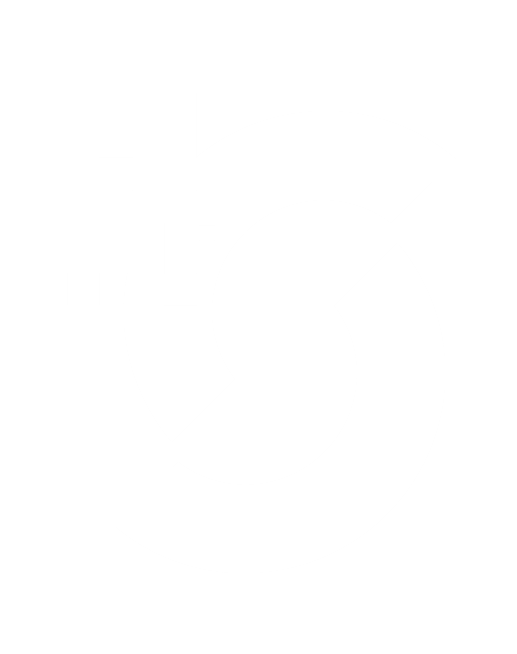 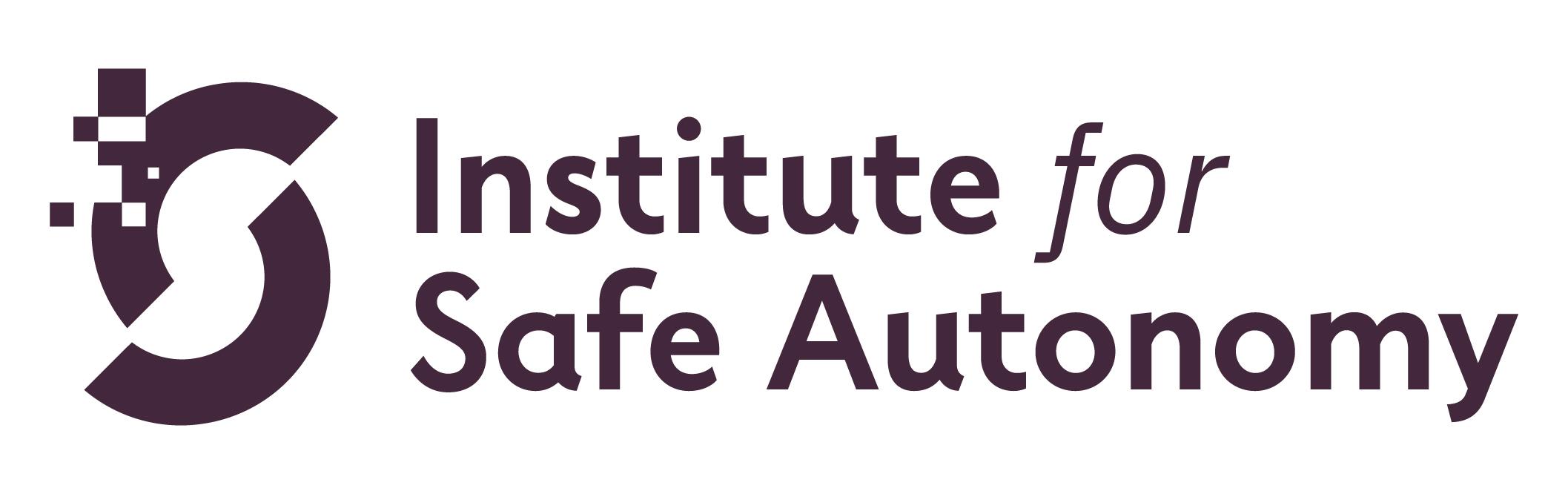 Facilities
Quantum communications lab
Test Space 1 - >300m2
Underwater lab - 18,000L tank
Robot labs
High Altitude Platform lab
1,400m2, 200kW Solar farm
Technical Support facilities
Collaboration & Meeting space
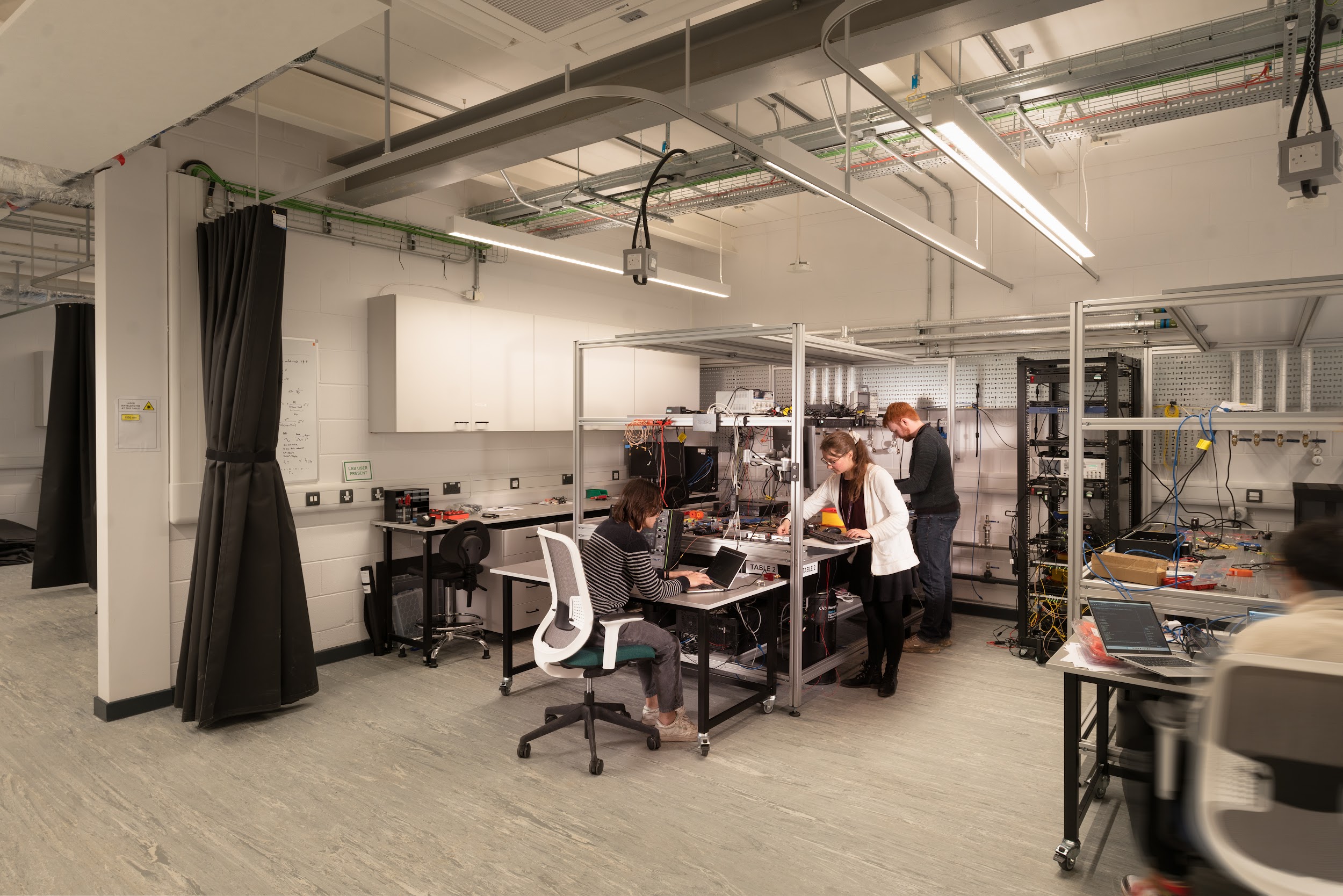 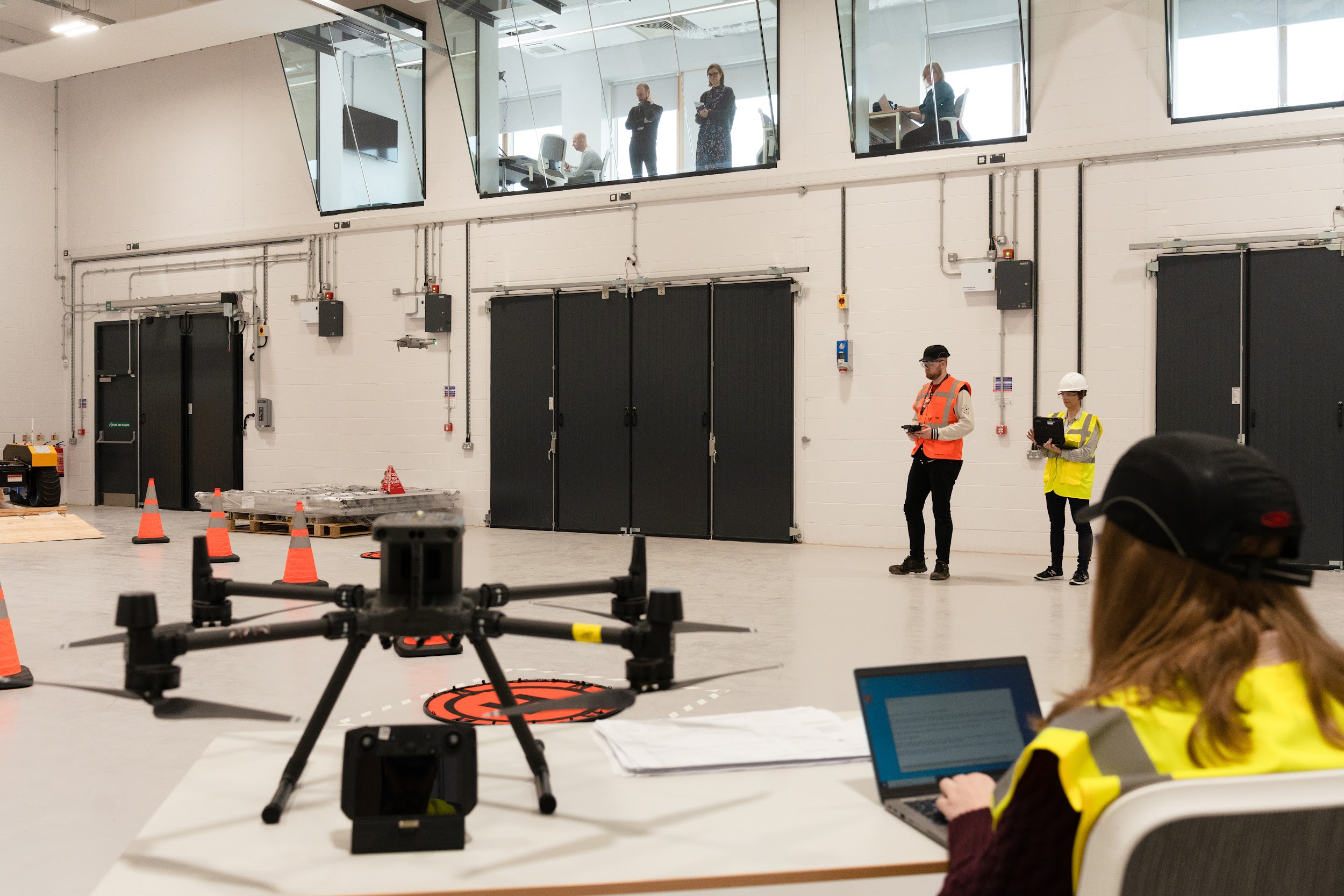 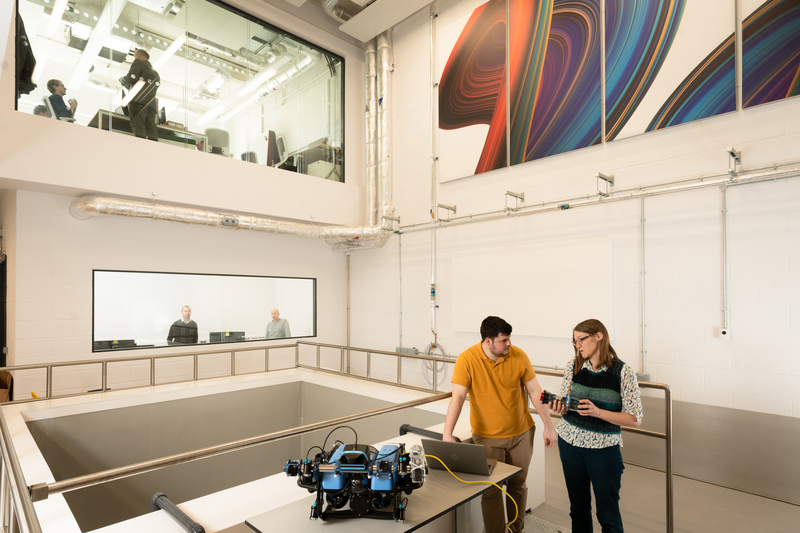 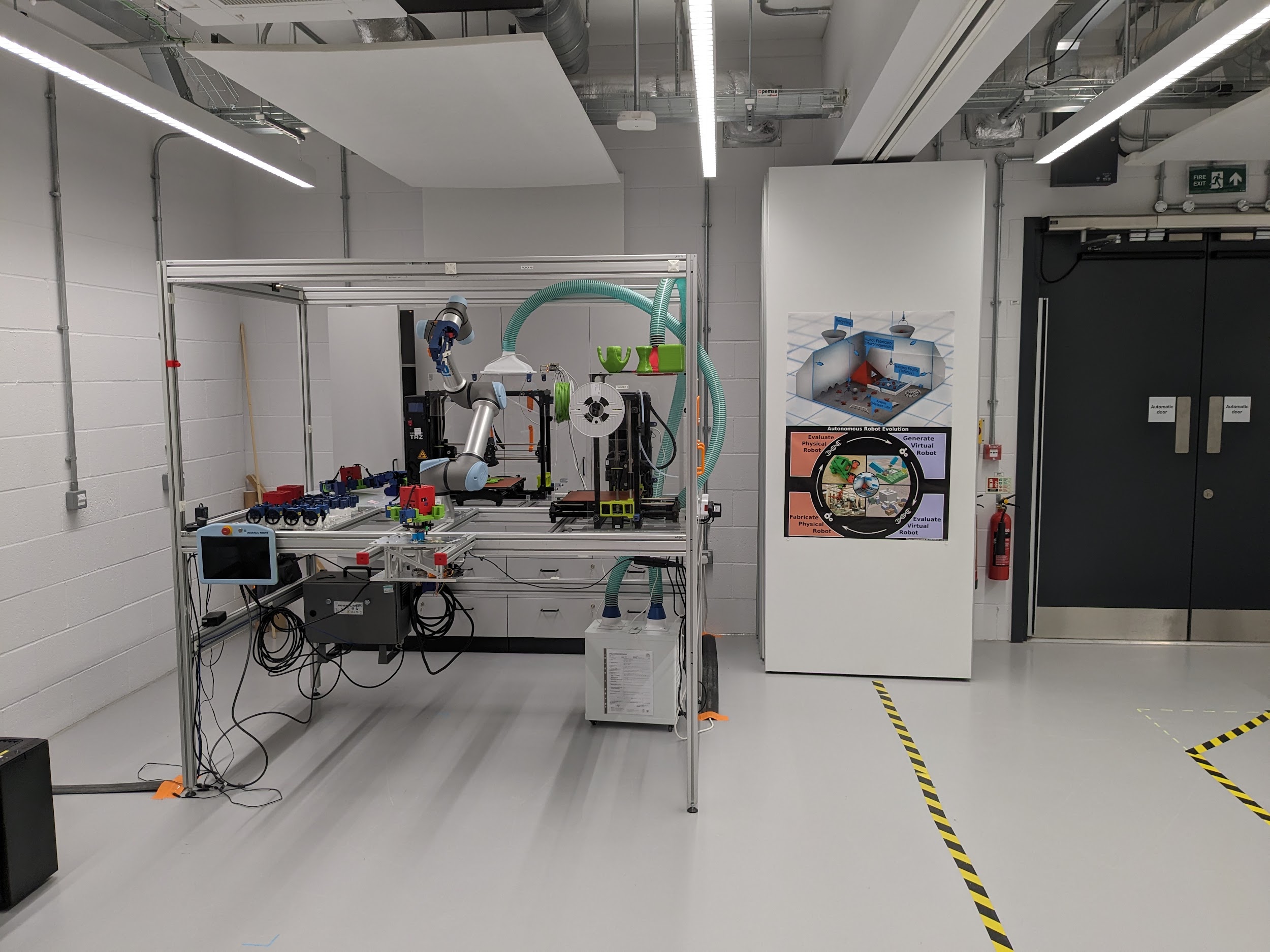 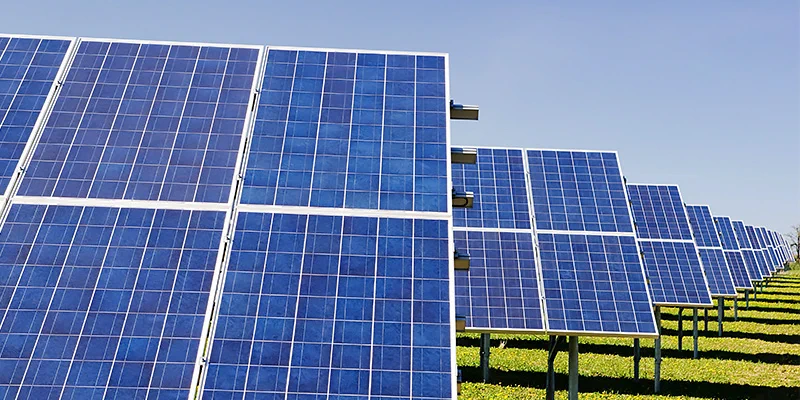 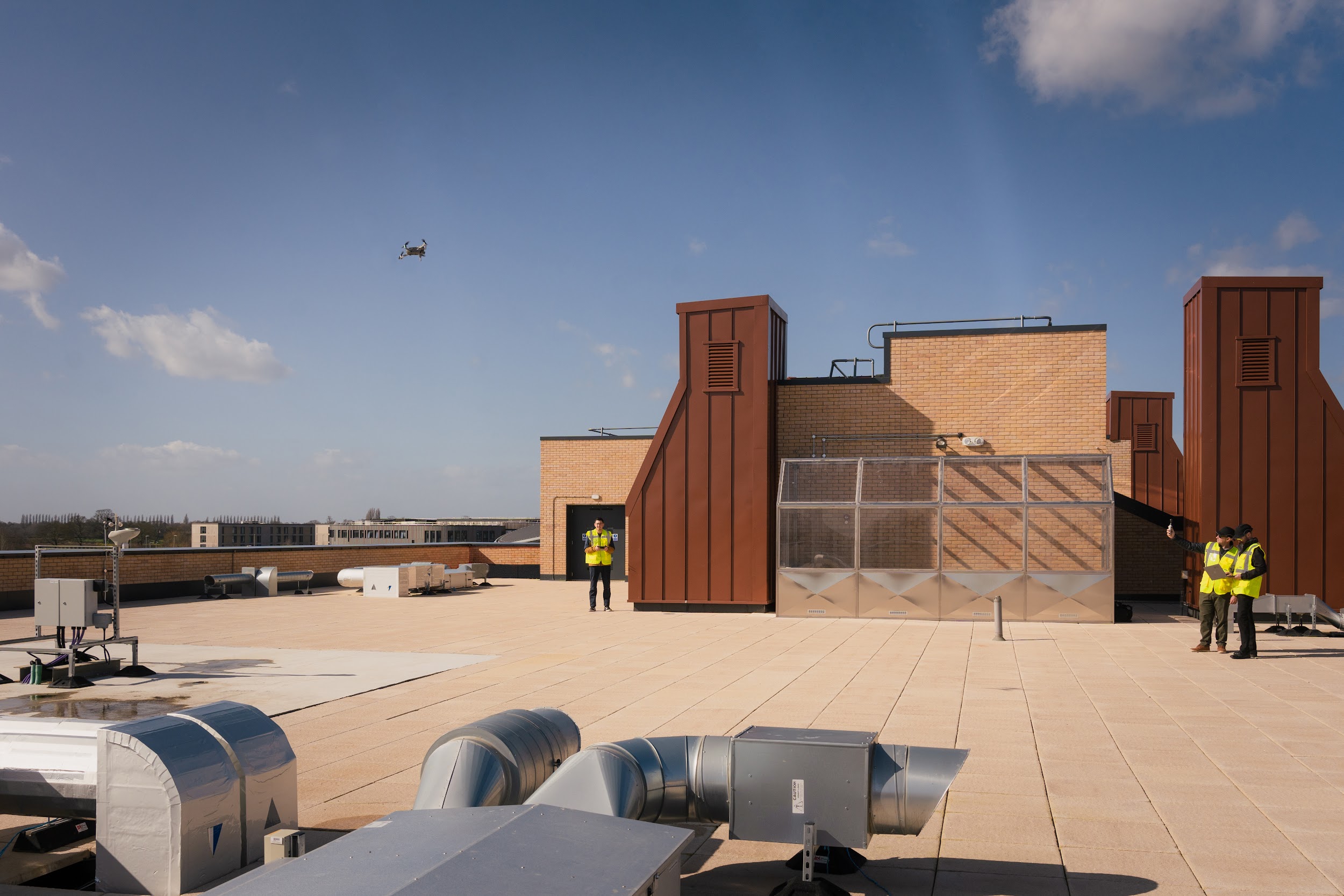 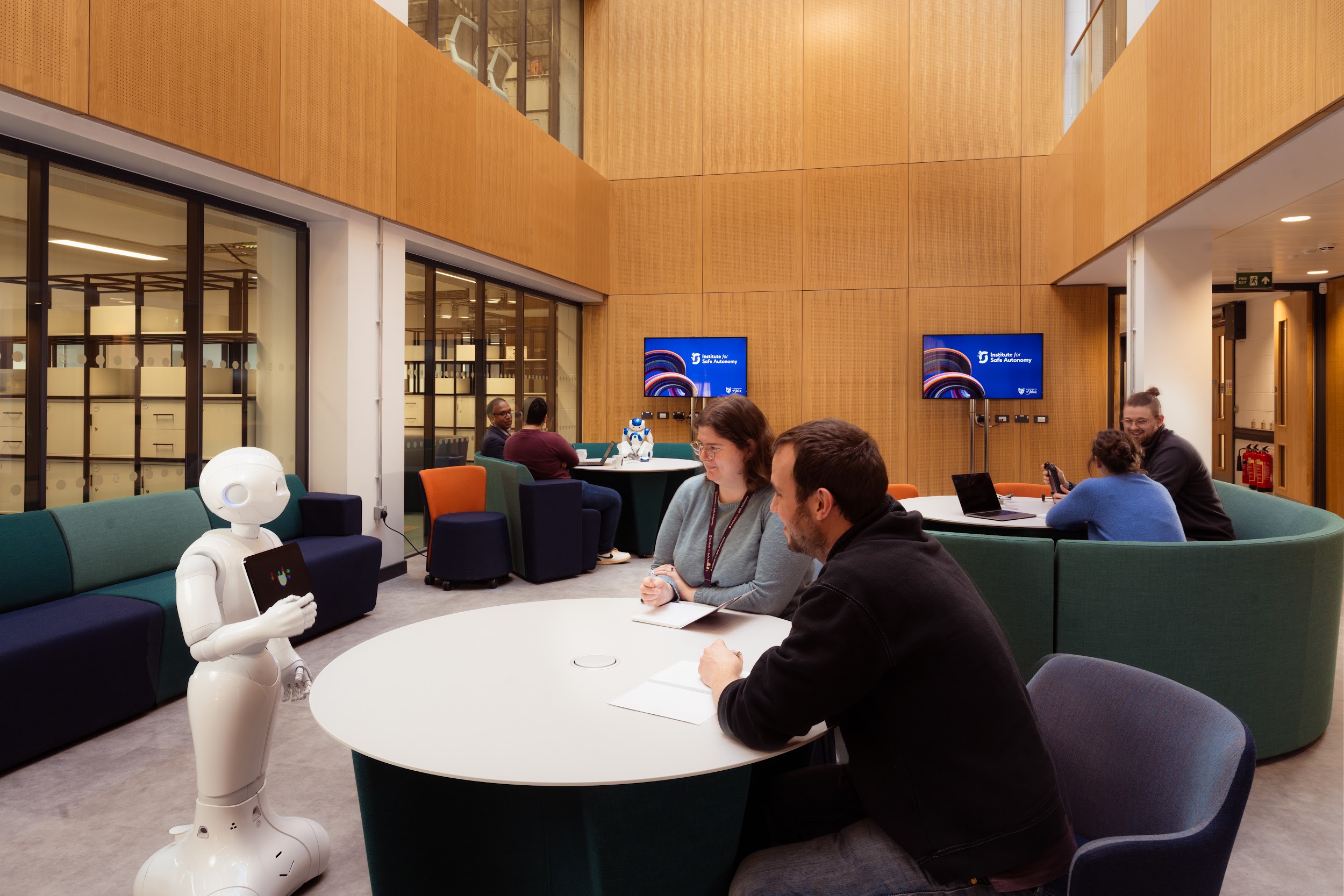 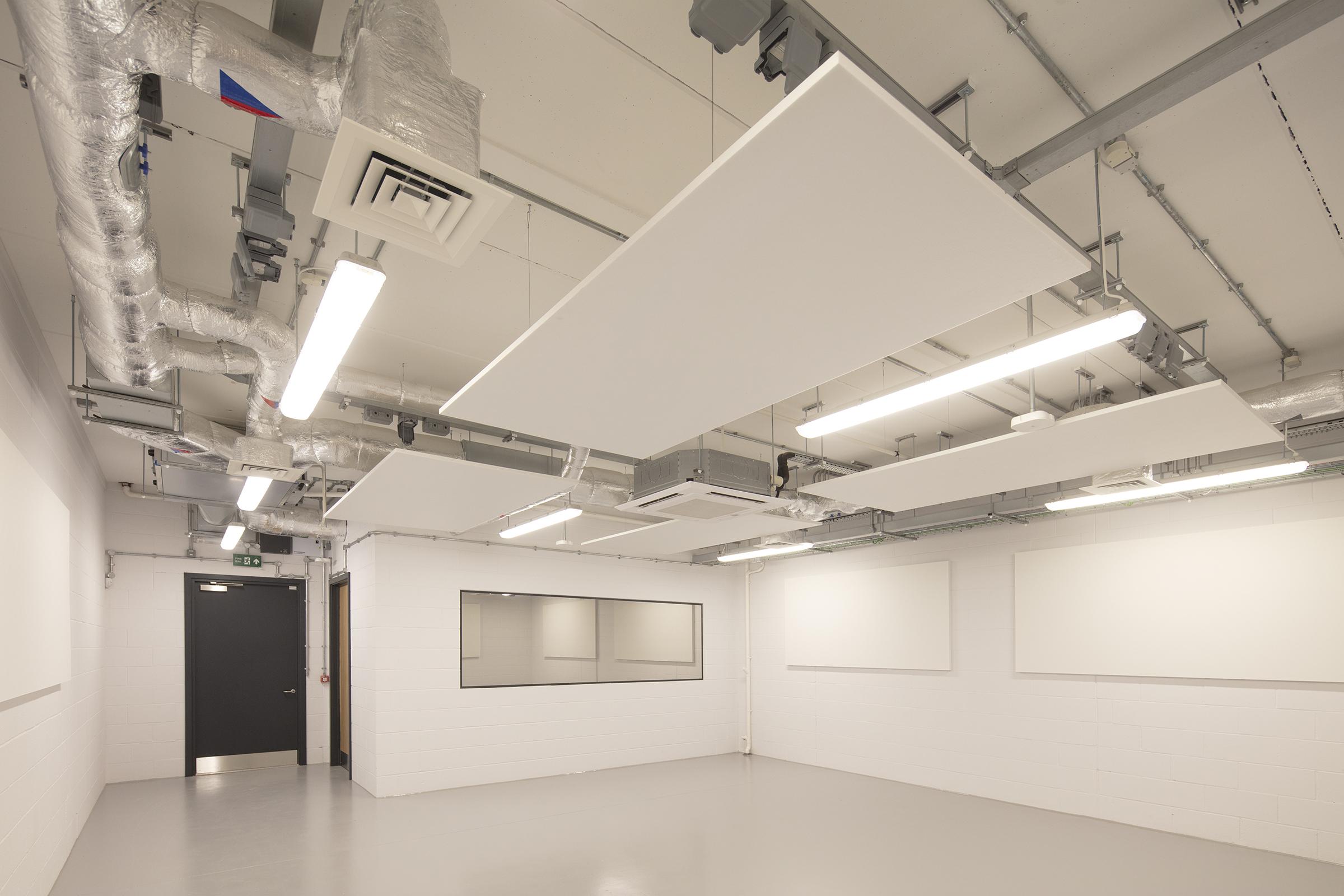 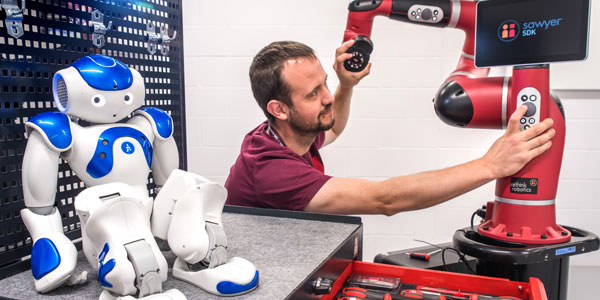 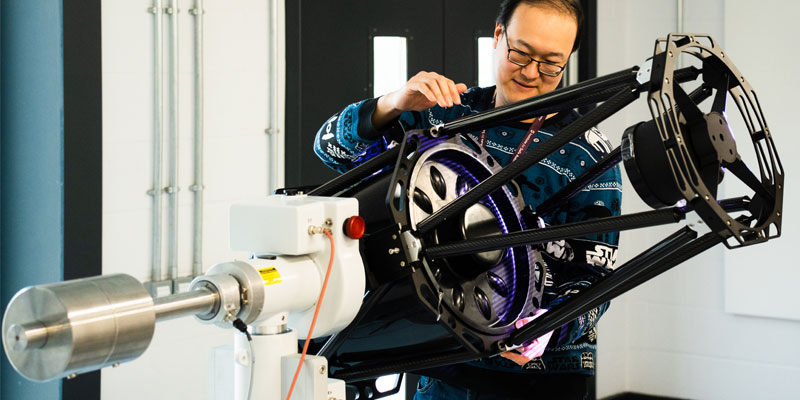 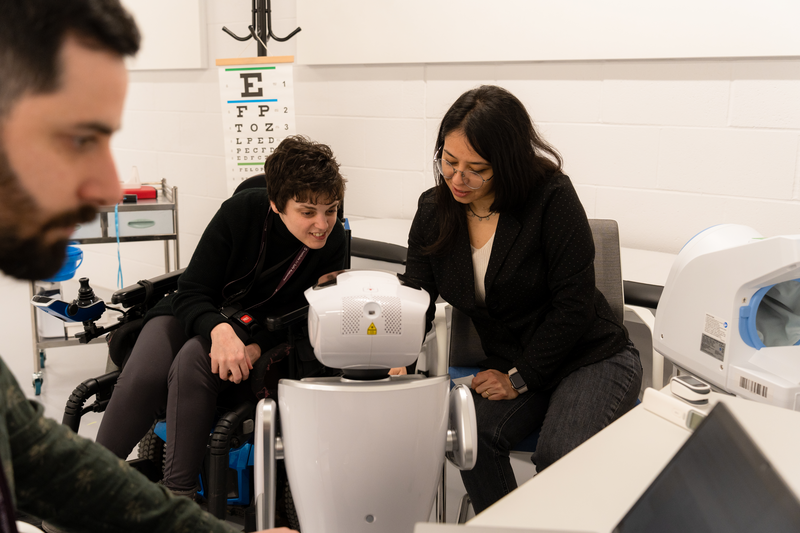 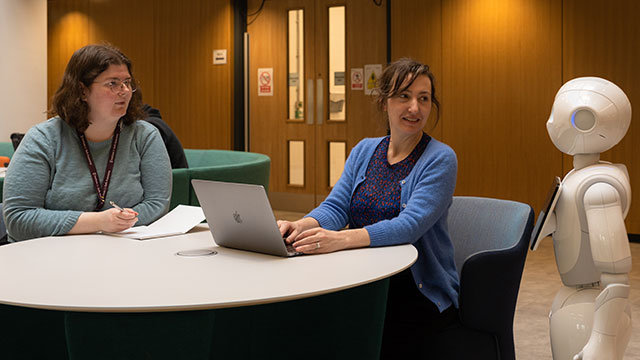 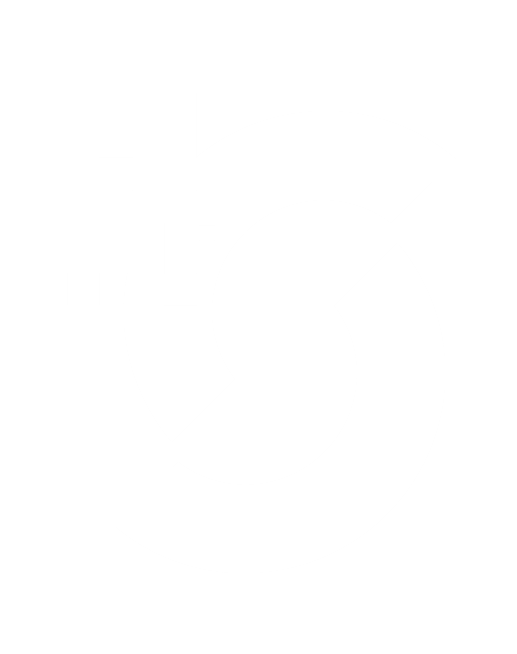 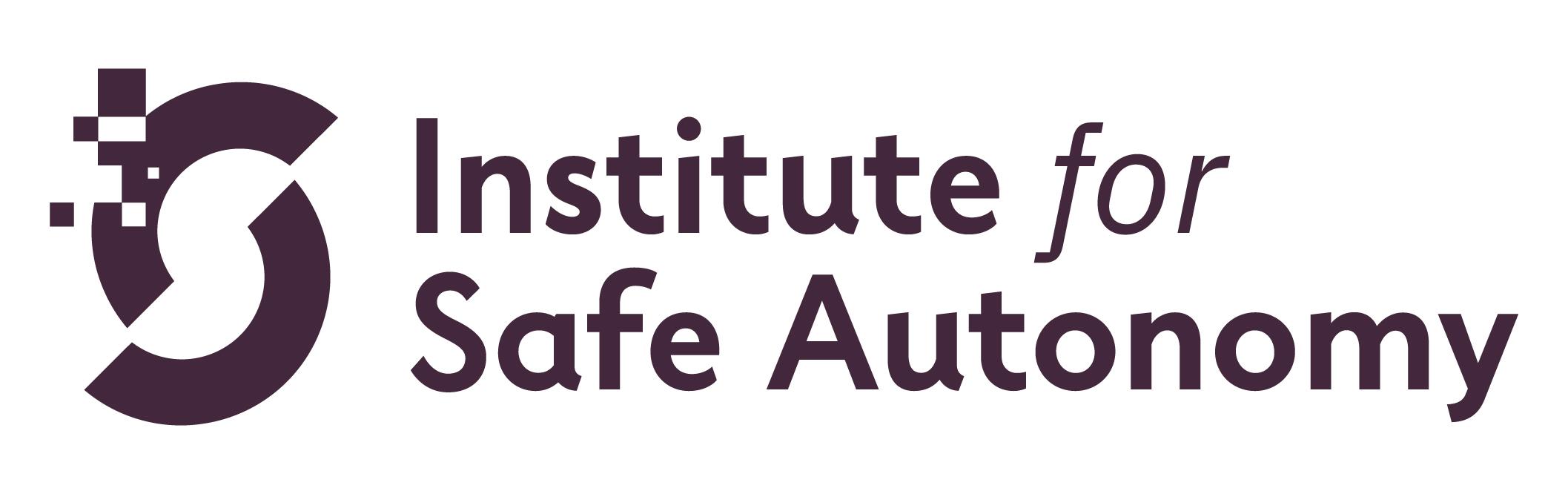 Research pillars
Design and Verification:  design and verify safety-centred software and hardware, and ensure complex autonomous systems can be trusted in challenging environments
Assurance:  evaluate, assure and manage the safety of autonomous systems, as they increasingly employ methods, such as AI
Communications:  resilient communications systems and architectures for challenging environments - from array-based antennas to quantum technologies. 
Society & Ethics:  ensuring the deployment of complex autonomous systems is ethically sound, safe and socially acceptable
SAINTS - AI Centre for Doctoral Training:  The UK’s only Centre for Doctoral Training in Safe AI
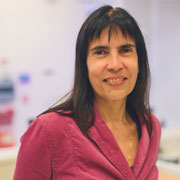 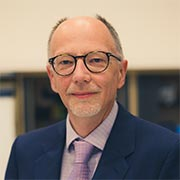 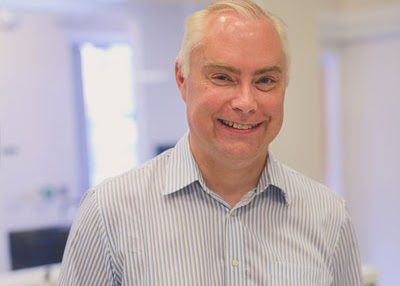 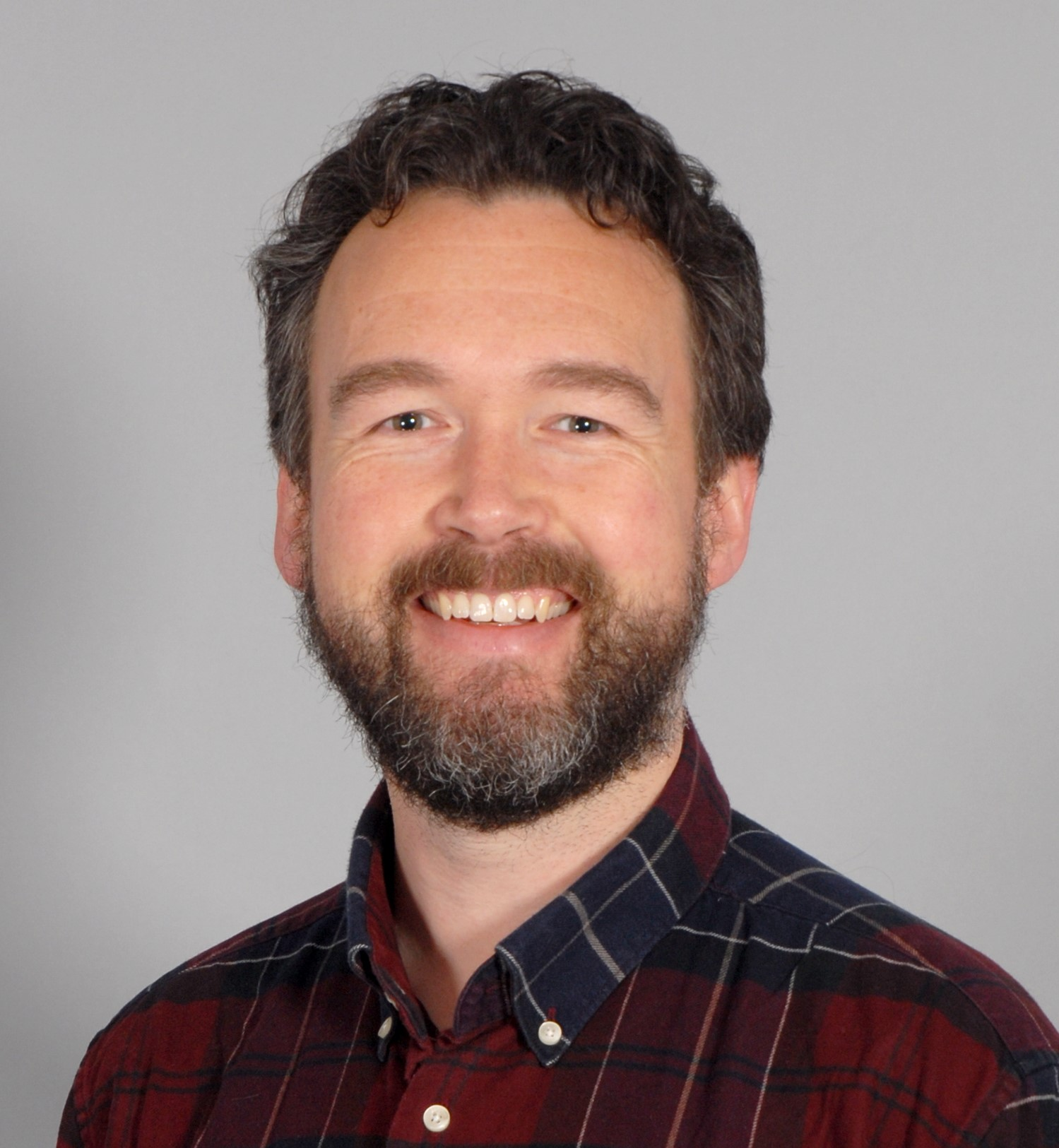 Thank you
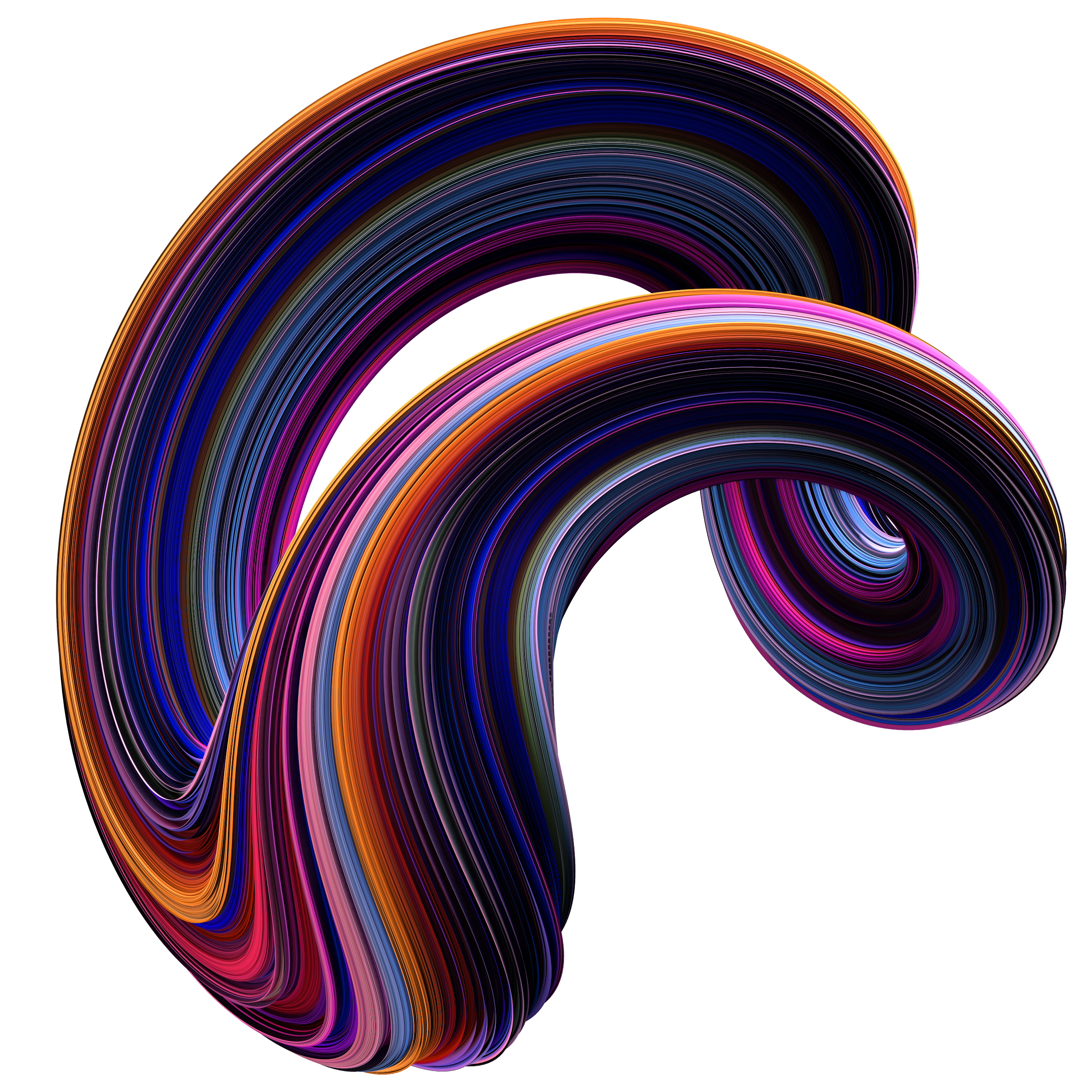 John frankland
Senior Business Development Manager
Email:  john.frankland@york.ac.uk
Tel:  +44 (0)1904 3245022
Web: www.york.ac.uk/safe-autonomy/
LinkedIn:  www.linkedin.com/company/uoyisa/
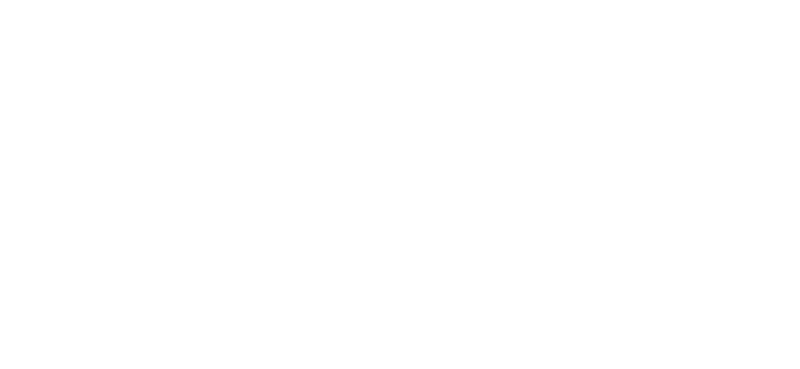